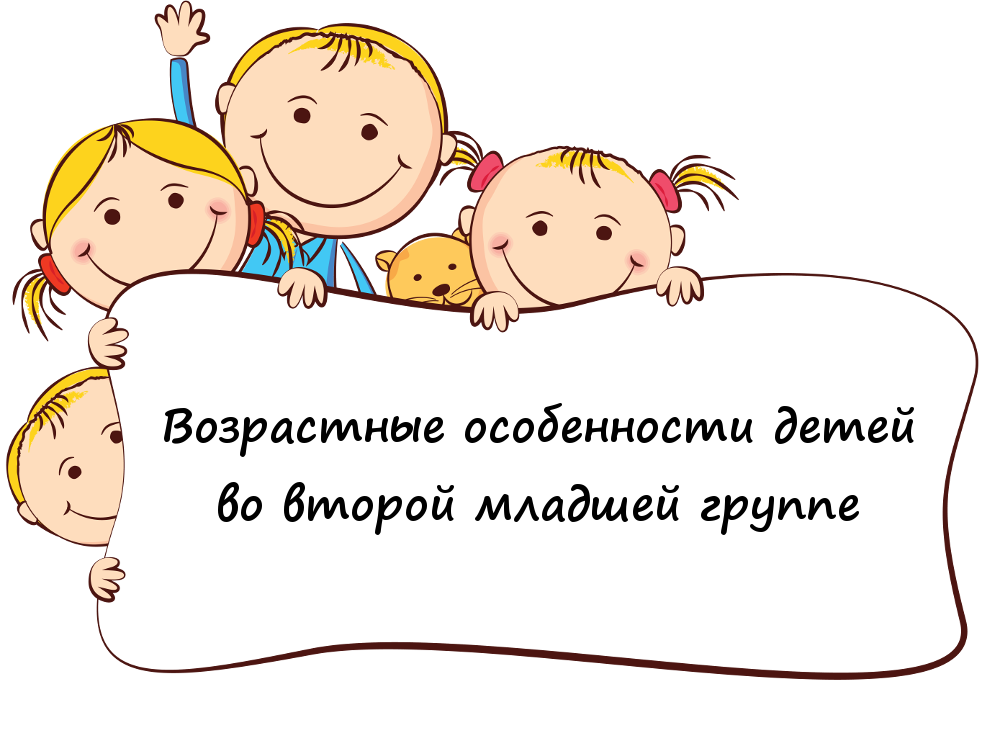 Воспитатель: Рубцова Ю.А.
2021 г.
Младший возраст — это возраст, который можно рассматривать как определенный рубеж развития ребенка с момента его рождения. 
Кризис трех лет завершает период «слияния» с матерью, малыш все больше начинает осознавать собственную «отдельность». Основные потребности в этом возрасте — потребность в общении, уважении и признании. 
Основной и самый важный для ребенка вид деятельности — игра.
В этом возрасте у вашего ребенка:
•    Происходит формирование «противо-воли», что выражается в желании делать все по-своему. Она совершенно необходима ребенку для благополучного отделения. Ему предстоит осознать себя как самостоятельного человека. Ребенок, отделяясь от взрослых, пытается установить с ними новые, более глубокие отношения.•    Проявления осознания себя как отдельного человека будут выражаться в его потребности отвергать почти все, что предлагают родители, и делать что-то самому, даже если ему этого не очень хочется или пока не по силам. Ребенок дает негативную реакцию не на само действие, которое он отказывается выполнять, а на требование или просьбу взрослого. При этом ребенок может слушаться одного родителя и во всем противоречить другому.•    Появляется возможность действовать не под влиянием любого случайно возникшего желания, а поступать исходя из других, более сложных и стабильных мотивов. Это является важным завоеванием в его развитии и следующим шагом в обретении самостоятельности.•    Возникает насущная потребность общаться не столько с матерью и членами семьи, но и со сверстниками. Ребенок осваивает правила взаимодействия через обратные реакции как взрослых, так и детей на его поступки.
•    Игра становится все более коллективной. Игра с предметами может иметь уже какое-то сюжетное наполнение, она все более становится образно-ролевой. В ней ребенок воображает себя кем угодно и чем угодно и соответственно действует. Но в этом возрасте ребенку достаточно поиграть 10—15 минут, потом ему хочется переключиться на что-то другое.
•    Дети в игре со сверстниками учатся чувствовать и защищать свои личностные границы и воспринимать их наличие у других людей. Ребенок вынужден учиться учитывать желания и чувства партнеров по игре, иначе рискует остаться в одиночестве и скучать.•    Появляется много новых слов. Ребенок активно осваивает речь, придумывая несуществующие слова, придавая уже известным словам свой особенный личностный смысл.
Дети второй младшей группы (3-4 лет) умеют:
Математика
Ребёнок может уметь считать до трех и показывать соответствующее количество пальчиков на руке.
Ребёнок может уметь владеть понятиями: один - много, большой - маленький, высокий - низкий и т. д.
Ребёнок может знать основные цвета (красный, желтый, зеленый, синий, белый, черный) .
Ребёнок может знать основные геометрические фигуры (круг, квадрат, треугольник).
Ребёнок может уметь сравнивать предметы по величине, цвету, форме. Уметь сравнивать количество предметов.
Ребёнок может уметь подбирать пару к предмету с заданным признаком.
Логическое мышление (развитие мышления, памяти, внимания)
Ребенок может уметь складывать разрезанную картинку из 2-4 частей.
Ребенок может уметь находить и объяснять несоответствия на рисунках.
Ребенок может уметь находить лишний предмет и объяснять почему он сделал такой выбор.
 Ребенок может уметь находить сходства и различия между предметами.
 Ребенок может уметь запоминать 2-3 картинки.
 Ребенок может уметь запоминать 3-4 слова, которые взрослый повторил несколько раз.
 Ребенок может уметь запоминать и повторять движения, которые показал взрослый 1-2 раза,
Ребенок может уметь запоминать какую-либо деталь или признак предмета.
 Ребенок может уметь не отвлекаясь, в течение 5 минут выполнять задание.
 Ребенок может находить парные предметы. Уметь из группы предметов выбирать нужный.
 Ребенок может уметь обращать внимание на свойства и признаки предметов, находить сходства и различия между предметами.
Развитие речи
Ребенок может уметь не только зрительно воспринимать образы, но и описывать увиденное.
Ребенок легко формирует простые предложения, постепенно переходит к сложным (из 5-6 слов).
Ребенок может уметь разделять предметы по группам: мебель, посуда, одежды и т.д.
Ребенок может уметь называть по одному признаку каждого предмета.
Ребенок может знать названия основных действий людей и животных  (лежит, сидит, бежит и т.д.)
Ребенок может уметь повторять за взрослым стишки и песенки.
Ребенок может знать свое имя и фамилию.
Ребенок может уметь управлять силой голоса, говорить громко – тихо.
Окружающий мир
Ребенок может знать названия и уметь показывать  домашних (корова, коза, лошадь, кошка, собака и т.д.) и диких (волк, заяц, лиса и т.д.) животных.
Ребенок может знать названия 3-4 птиц (воробей, ласточка, ворона), 3-4 рыб (кит, сом, акула) и 3-4 насекомых (кузнечик, бабочка, пчела).
Ребенок может знать названия основных растений: 3-4 деревьев (береза, дуб, яблоня) и 3-4 цветов (ромашка, тюльпан, роза).
Ребенок может знать, что такое овощи, фрукты, ягоды, грибы.
Ребенок может иметь представление о материалах, из которых изготовлены окружающие предметы.
Ребенок может знать части суток - утро, день, вечер, ночь.
Ребенок может уметь называть явления природы - дождь, снег, ветер.
Навыки обихода
Ребенок может уметь самостоятельно одевать вещи (без застежек).
 Ребенок может уметь разрезать ножницами бумагу.
Ребенок может уметь пользоваться карандашами, фломастерами, ручками и т.д. Уметь рисовать кружочки, точки, линии.
Ребенок может уметь обводить и раскрашивать картинки.
Ребенок может знать основные правила гигиены.
Вам как его родителям важно
С терпением и пониманием относиться к проявлениям «противо-воли» ребенка. Помните, что подавленная в этом возрасте воля ребенка впоследствии может привести к пассивности, апатии, зависимости и инфантильности. Следует позволять ребенку настаивать на своем (если это не вредно для его жизни и здоровья), даже когда вам это кажется нелепым или ненужным.
Помнить, что так называемое упрямство — это реакция ребенка, который настаивает на чем-то не потому, что ему этого очень хочется, а потому, что ему важно, чтобы с его мнением считались.
Подготовить ребенка к детскому саду или обеспечить ему другую возможность общения. Для этого надо помочь ему в освоении навыков самообслуживания, за несколько месяцев до поступления в детский сад выработать подходящий режим дня, настроить ребенка на позитивное отношение к детскому саду и быть готовыми к возможным негативным реакциям при расставании. Они естественны. Ребенок может и имеет право испытывать горе от потери привычного ему мира.
Разбирать вместе с ребенком ситуации возникновения конфликтов в детском саду или на детской площадке. Учить его уважать собственные и чужие личностные границы. Для этого важно самим быть для него примером — то есть уважительно относиться к нему самому и членам вашей семьи.
Бережно обращаться с чувствами ребенка. Сопереживать его горю, понимать злость, разделять с ним радость, чувствовать его усталость. Важно не подавить его эмоции, а научить его правильно обходиться с собственными эмоциональными реакциями.
Продолжать активно развивать координацию движений (учить прыгать, стоять на одной ноге, играть с мячом), мелкую моторику (этому способствуют занятия лепкой, различные шнуровки, складывание пирамидок). Желательно, чтобы дома у ребенка был спортивный уголок, где он мог бы отрабатывать физические упражнения.
Осознавать, что речевые обороты и запас слов будут формироваться у него главным образом из той речи, которую он слышит в семье. Совместное чтение детских книг, соответствующих возрасту ребенка, необыкновенно полезно. Это расширит словарный запас ребенка, поможет в развитии его образного мышления, создаст эмоциональную близость и теплоту в ваших отношениях. 
Больше разговаривайте со своим ребенком, обсуждайте с ним события дня, спрашивайте его о том, что с ним происходило, а также терпеливо отвечайте на его вопросы.
Наши развлечения на 2021год
Сентябрь  
1.Развлечение «Степашка в гостях у ребят»    
2. Досуг  «В гости к светофору»
  Октябрь
Досуг «В гости к бабушке»
Развлечение «Осень, Осень»
Ноябрь
Викторина « По дорогам сказок»
Праздник мам (день матери)
                                                                 Декабрь
Досуг «В гости к лисичке»
Развлечение «Зимние забавы»
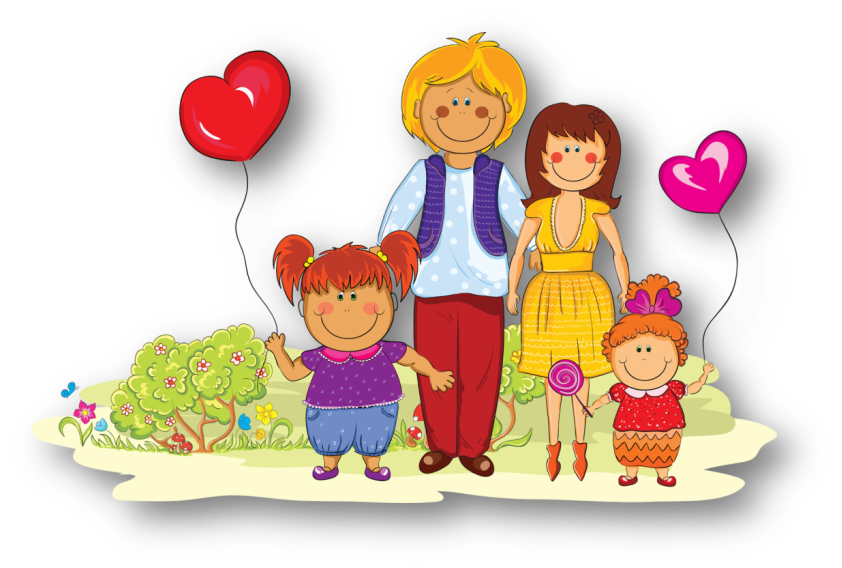 Наши развлечения на 2022год
Январь
Досуг «Путешествие в зимний лес»
Развлечение «Мы мороза не боимся»
Февраль
Развлечения «Малыши и Карлсон»
2. Досуг «Путешествие в страну сказок»
Март
Развлечения «Как цыплята маму искали»
Всё мы знаем, всё умеем»
Апрель
Развлечение  «Птицы - наши друзья»
Досуг «Космическое путешествие»
Май
Досуг  «Прогулка по весеннему лесу»
Развлечение «Весна пришла, тепло принесла»
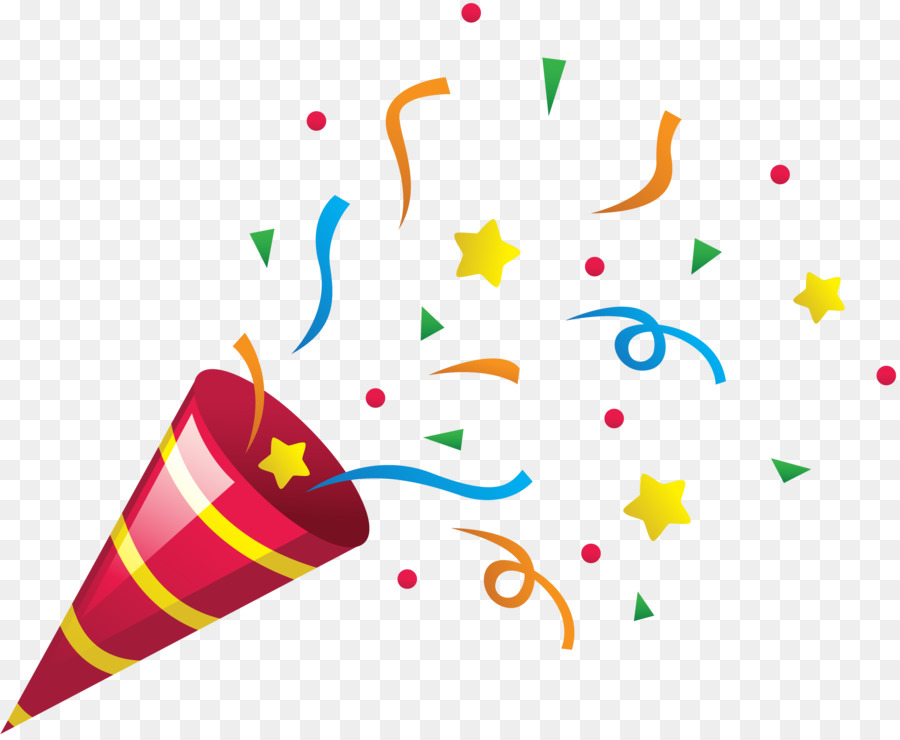 План проведения праздников и развлечений МБОУ «СОШТ №17» структурного подразделенияна 2021 - 2022 учебный год
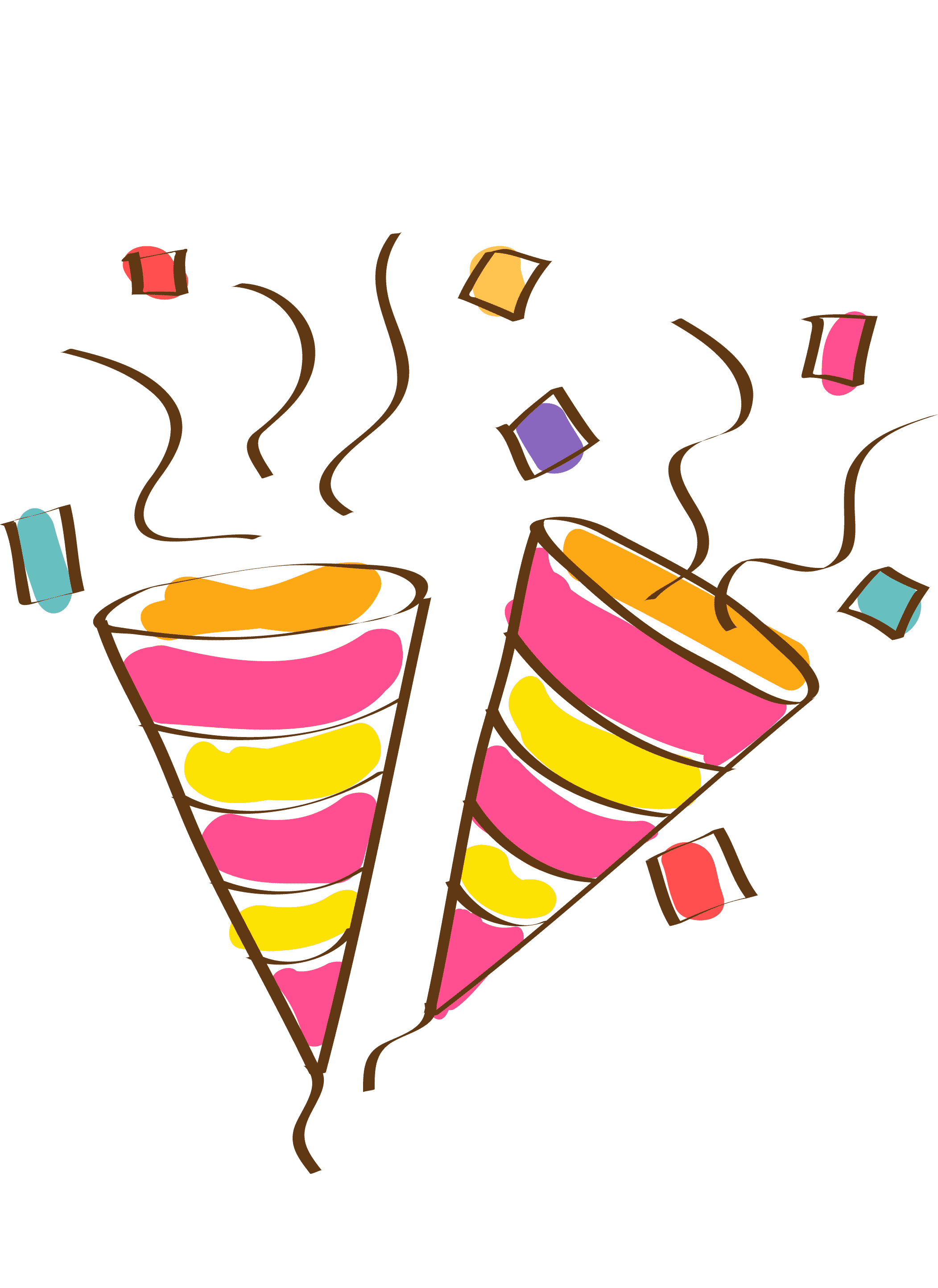 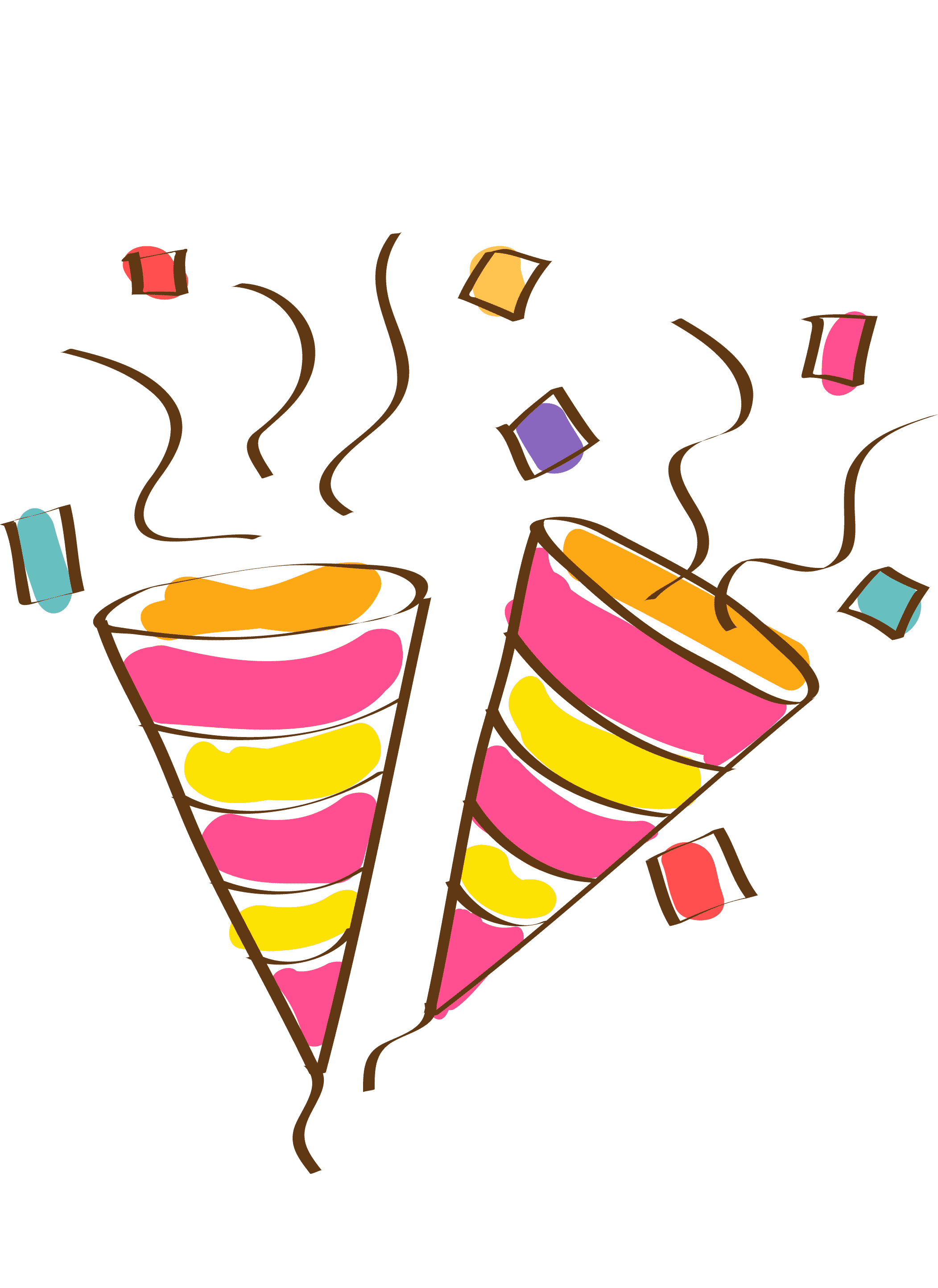 Сентябрь
Спектакль «Колобок»
Октябрь
Праздник «Осенний теремок»
Ноябрь
Кукольный спектакль «Беззаботный зайка» (по ПДД)
Декабрь
Праздник  «Елочка, елка -лесной аромат»
Январь
Развлечение 
"Трудно птицам зимовать – нужно птицам помогать!"
План проведения праздников и развлечений МБОУ «СОШТ №17» структурного подразделенияна 2021 - 2022 учебный год
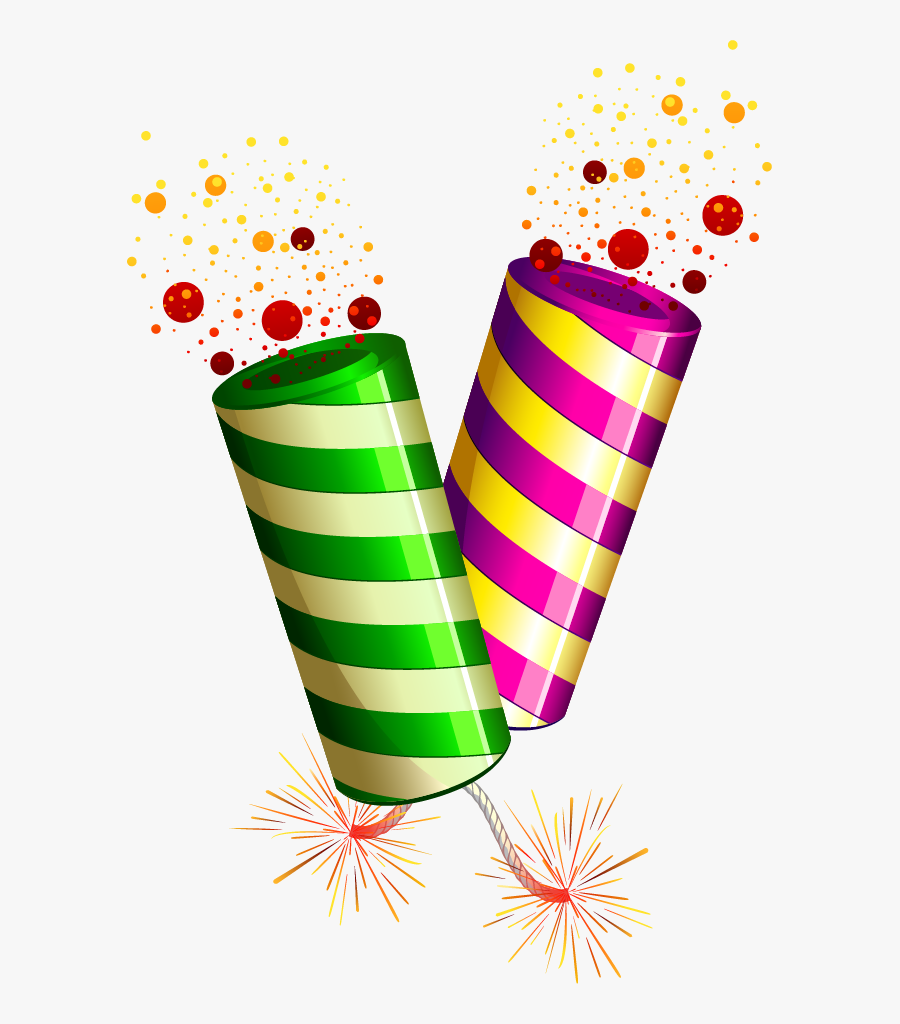 Февраль
Тематическое развлечение 
«Я как папа!»
Март
Тематический праздник
«Маму я люблю!»
Развлечение «Мы с матрешкой веселимся»
Апрель
Развлечение
«Весну встречаем»
Май
Развлечение «Солнечные зайчики»
Июнь
«Вот какие мы большие»